Gas simulations withMonte Carlo methods
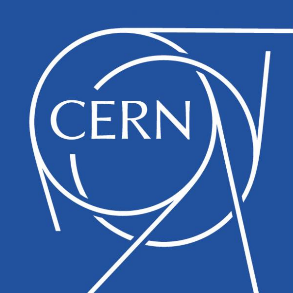 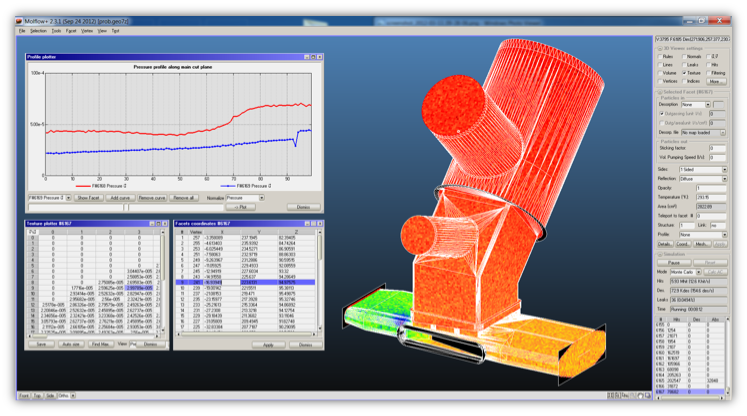 JUAS 2024, CERN
12-13 March 2024 - Roberto Kersevan, Marton Ady
The problem
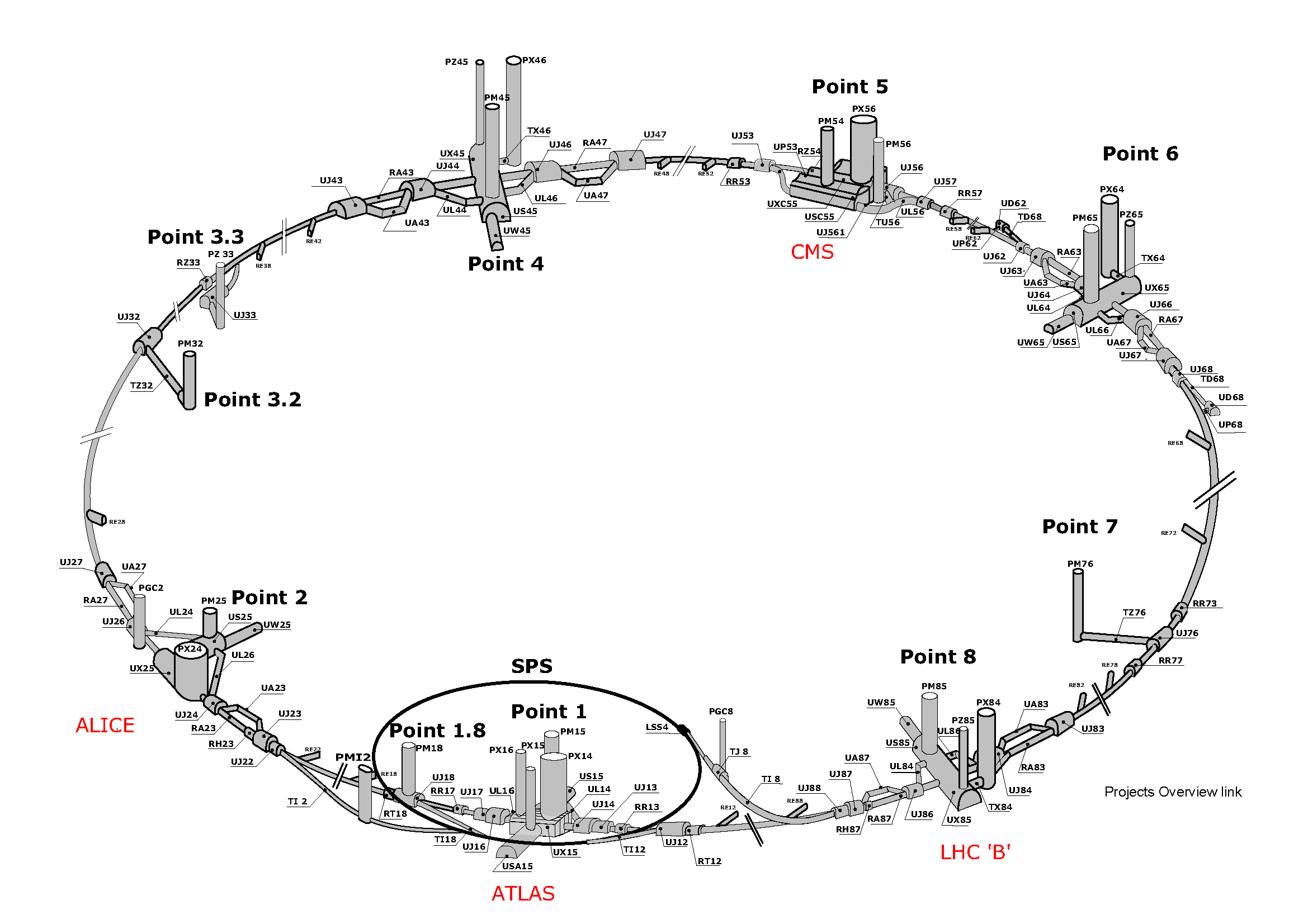 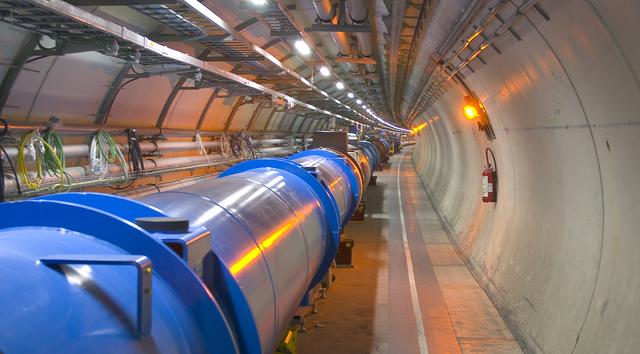 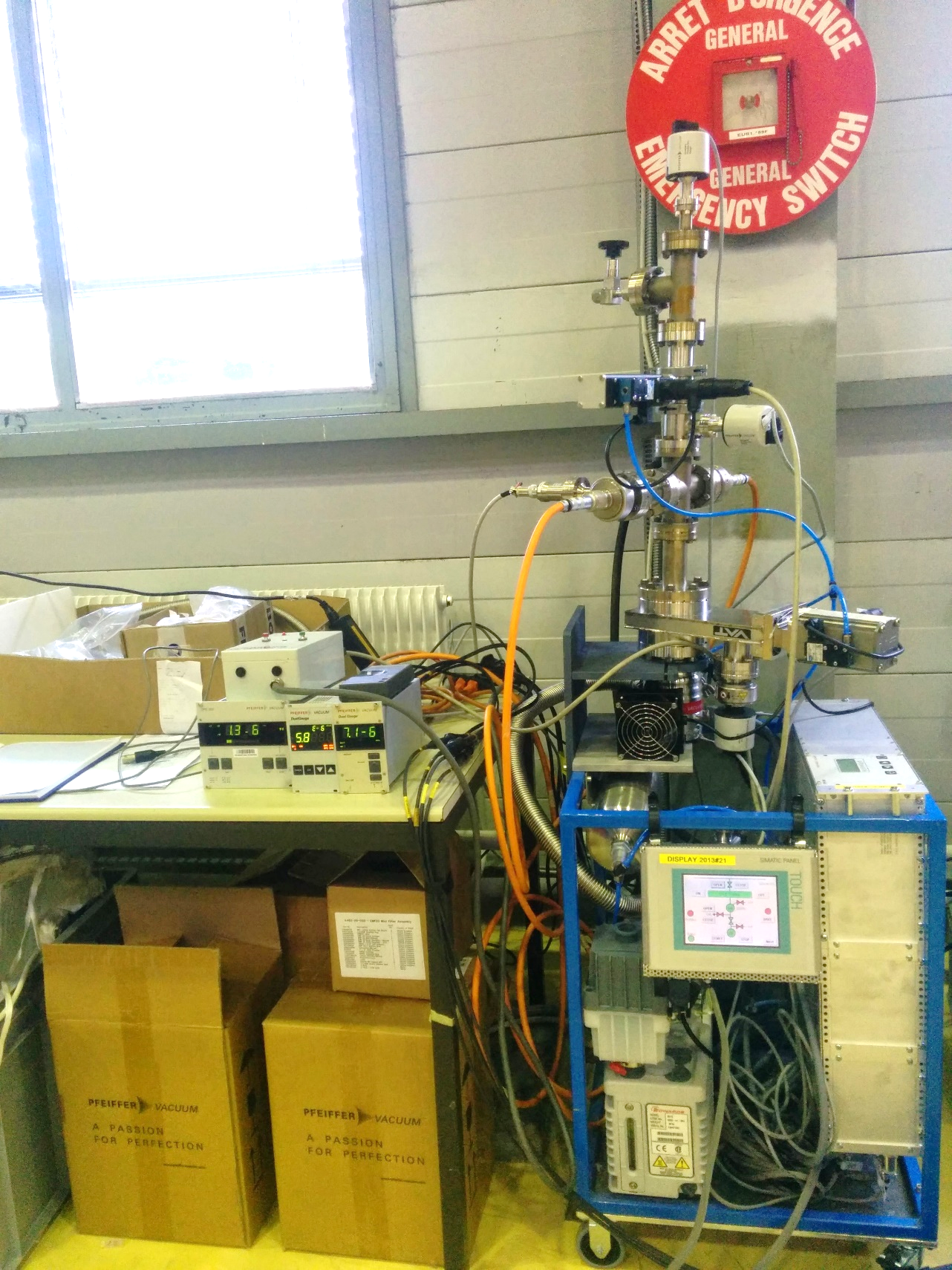 LHC Pressure: below 0.0000000000001 * atmosphere (10-10 mbar)
Gauges
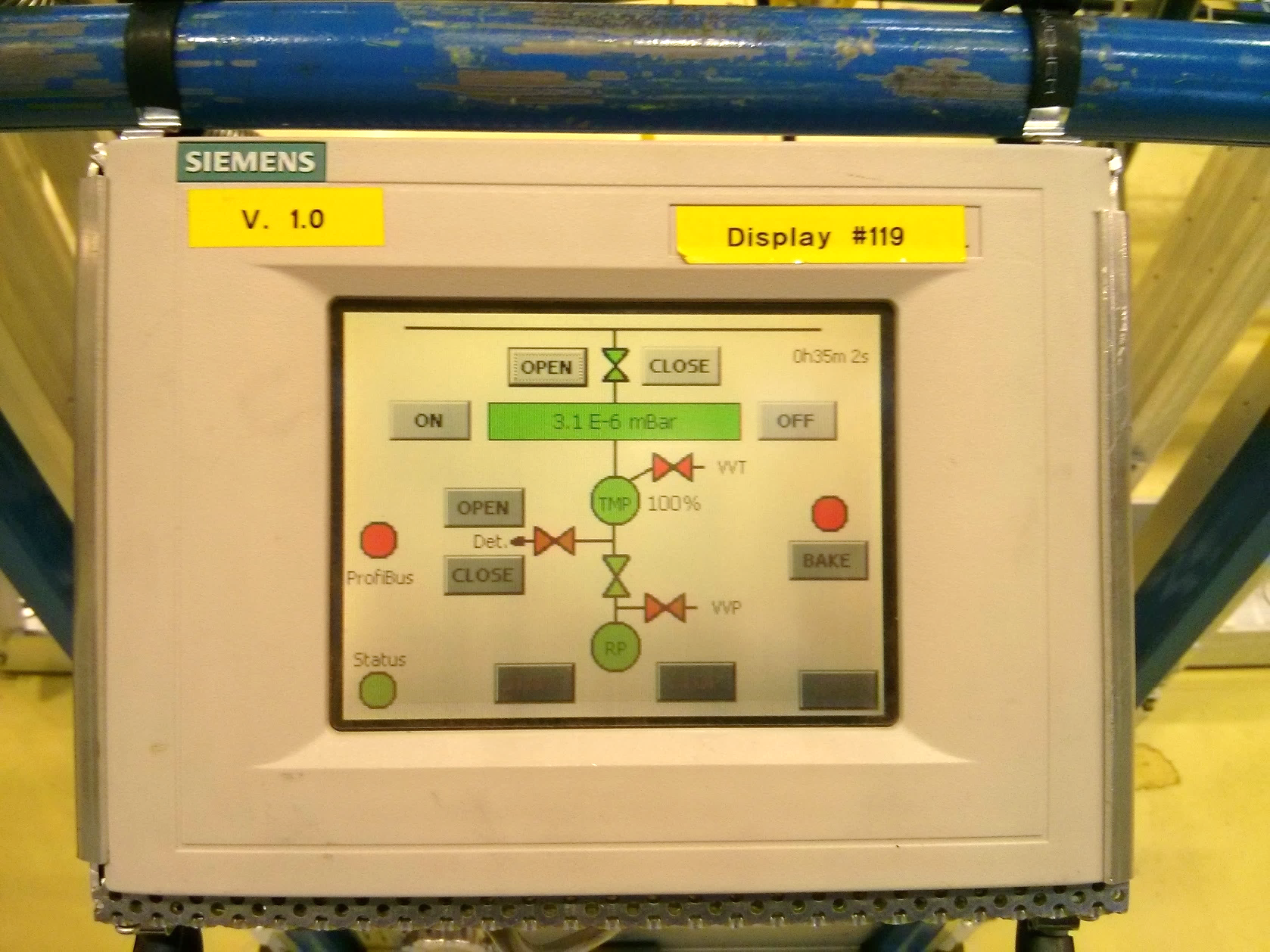 LHC dipole
LHC dipole
Pump
Pump
Pump
Valves
Venting
Leak detection
Bakeout
Pumps
High vacuum: random walk
High pressure: fluid dynamics
Pumping by capture
Pumping by suction
Analytic methods
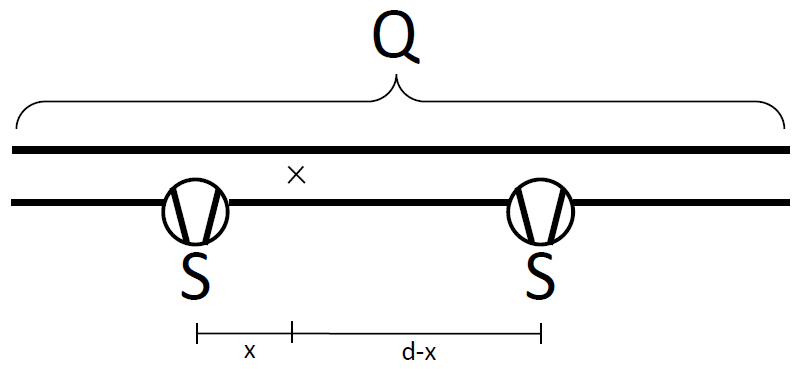 Gas input
Pumping speed
p=Q/S
Q=C*dp
Pressure
Gas throughput
Pressure difference
Conductance
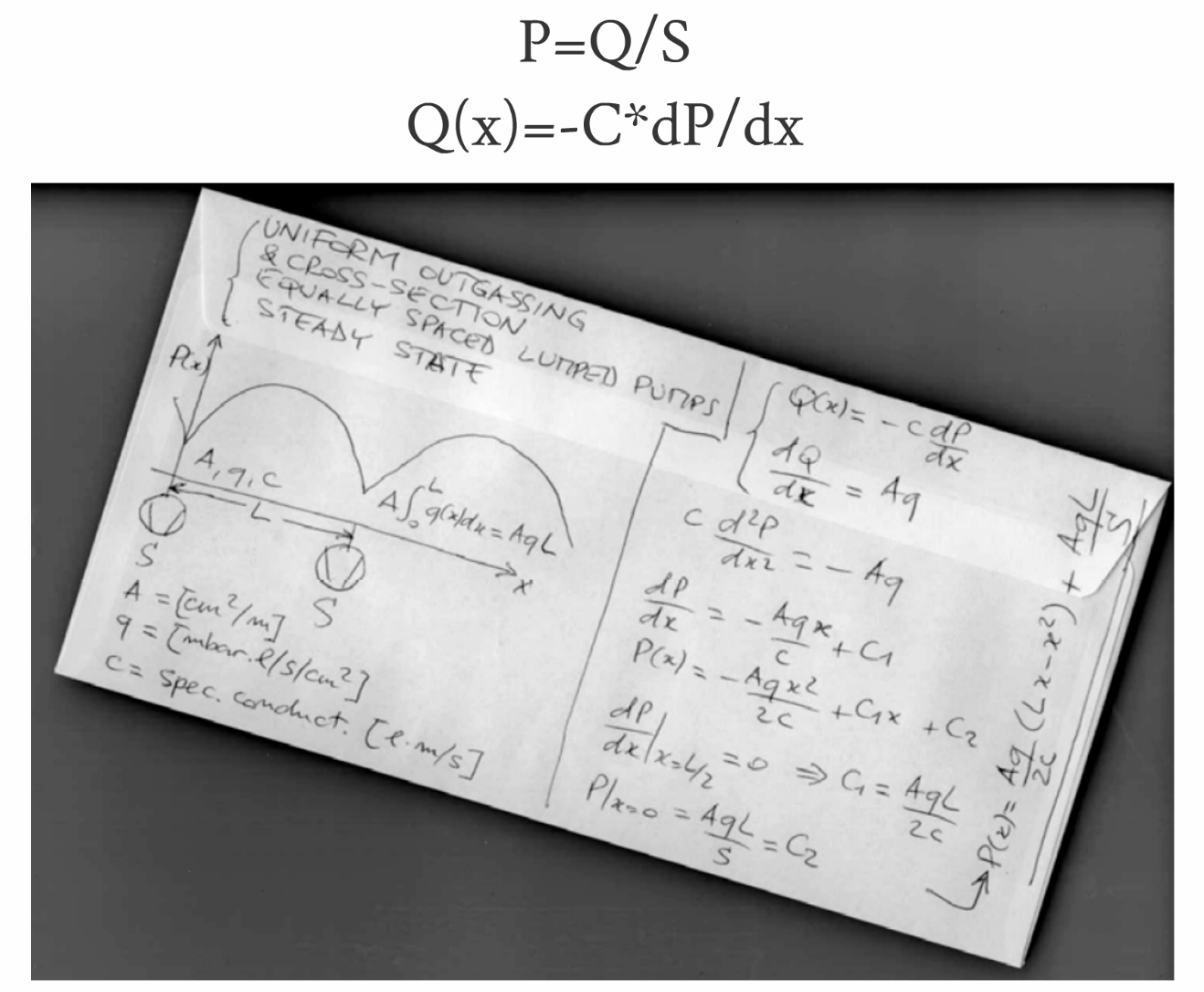 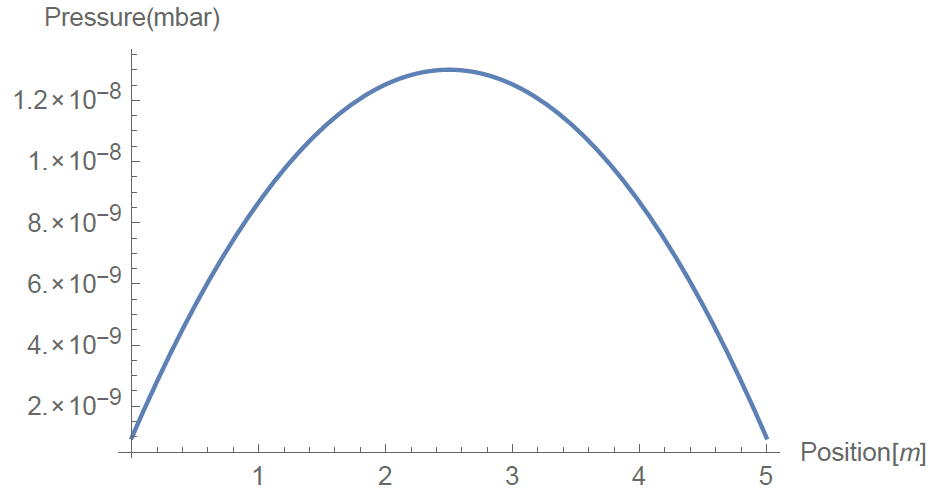 Difficulty: Conductance
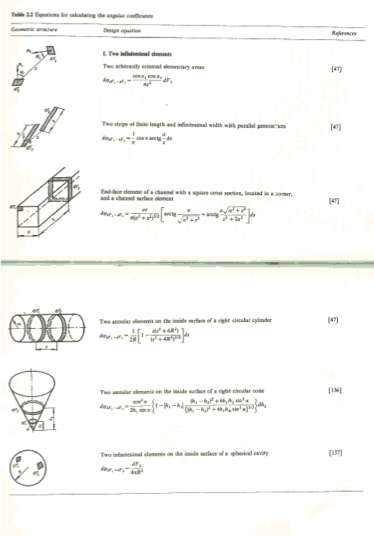 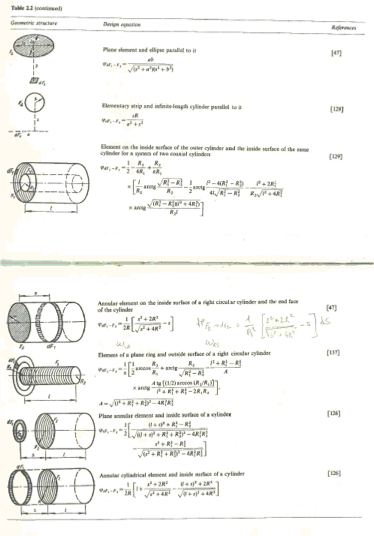 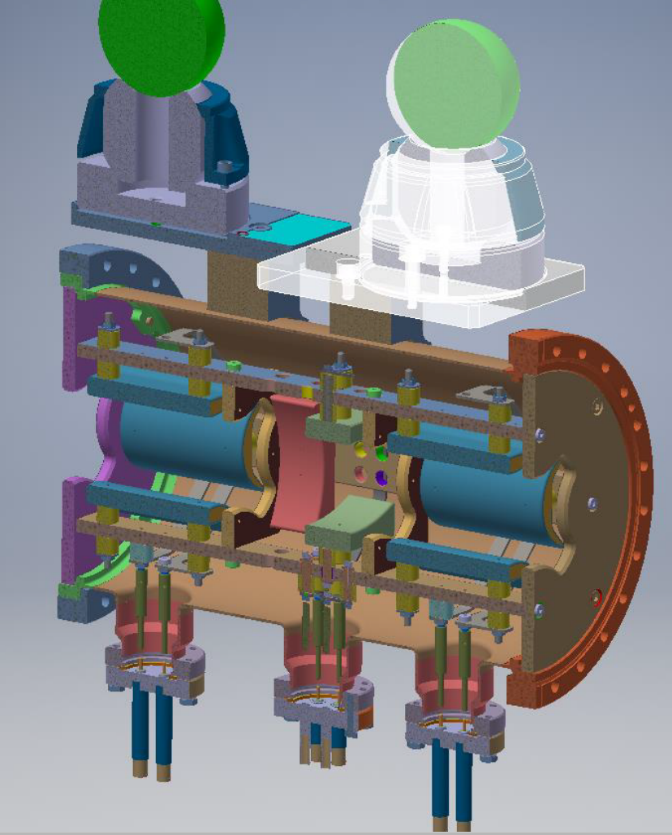 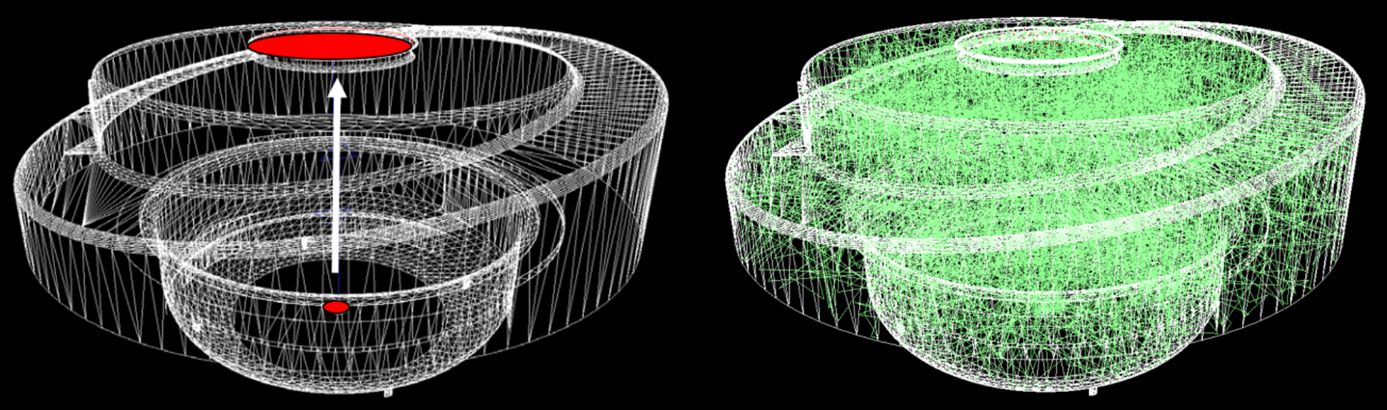 The idea: Monte Carlo method
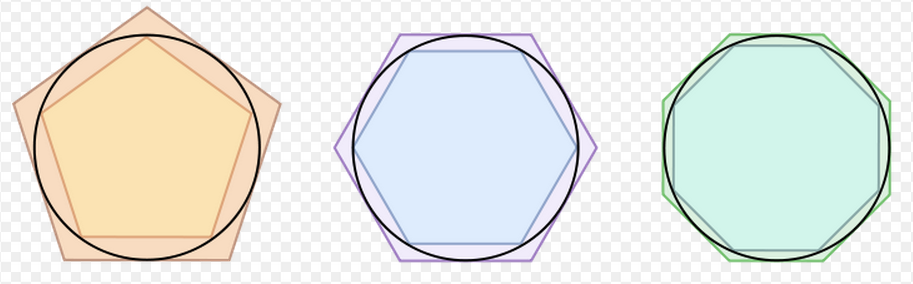 Circle
R=1
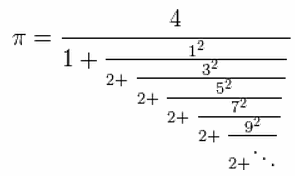 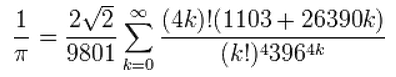 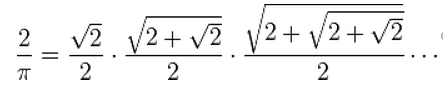 Area=3.14
Monte Carlo
Monte Carlo simulations
Gas input:
Geometry: polygons
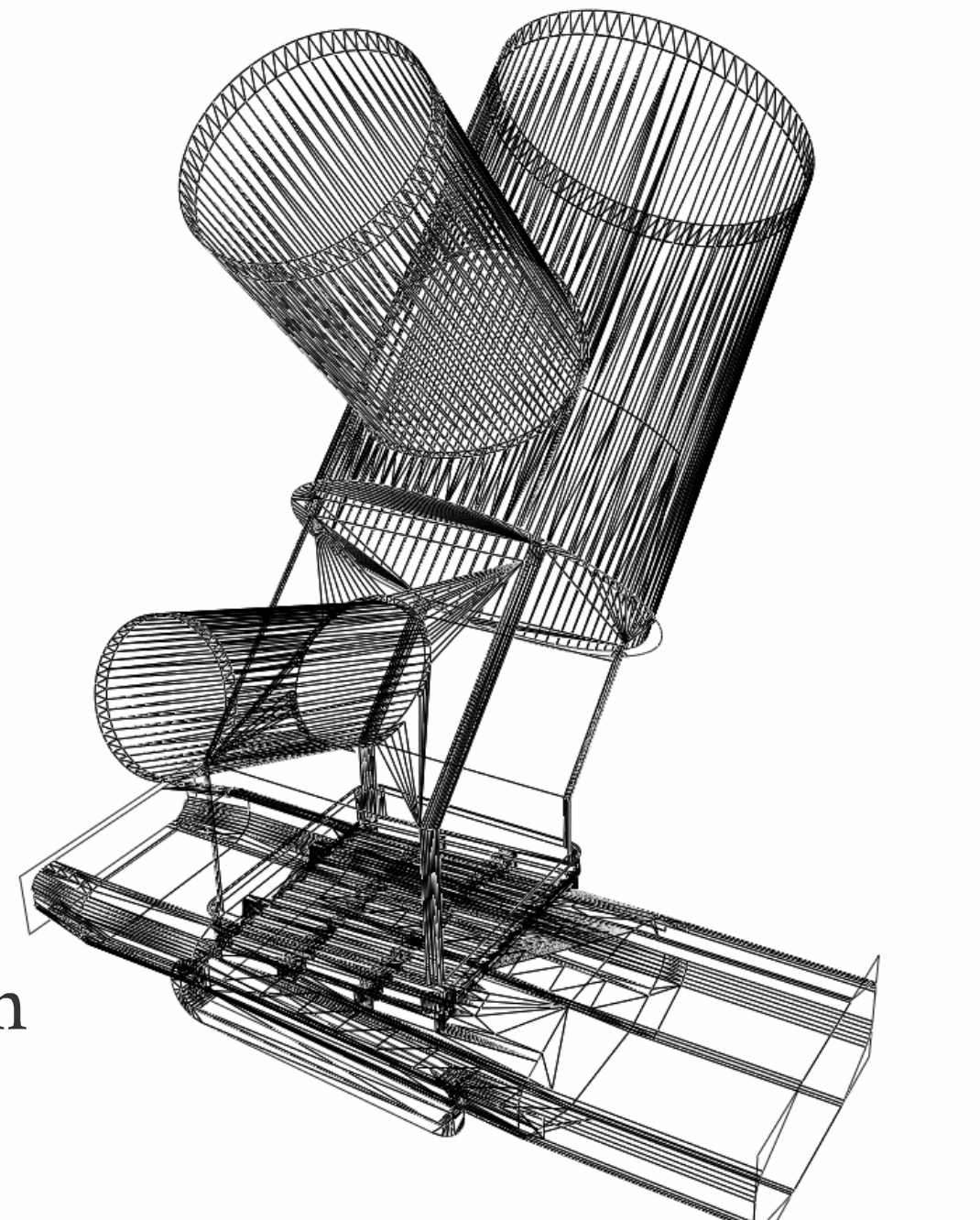 pV=NkT
1 Pa*m3/s = 2.4*1020 molecules/s
Virtual / Physical particle ratio
Reflection
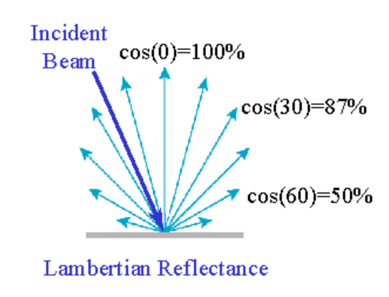 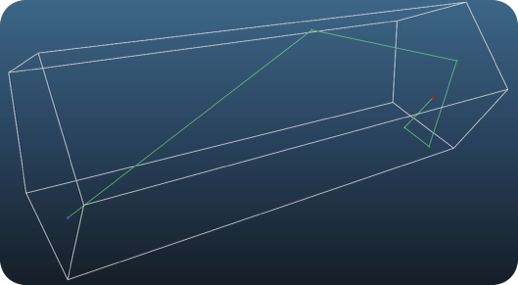 Pumping / absorption
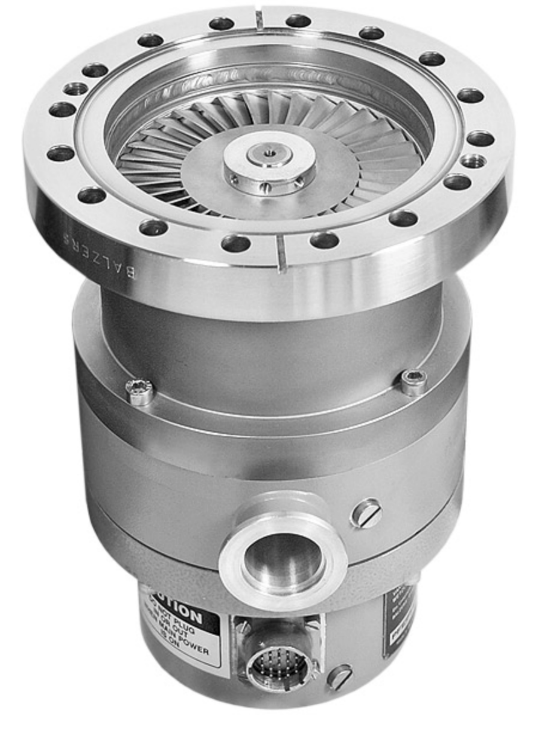 S [m3/s] = sticking [0..1] * 1/4 * A [m2] * vavg [m/s]
Monte Carlo
Entrance
Exit
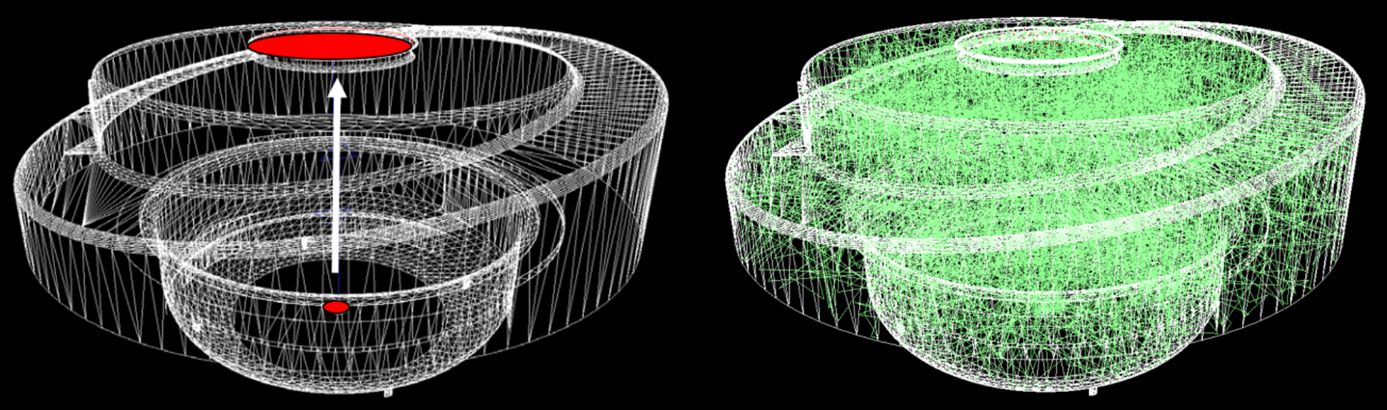 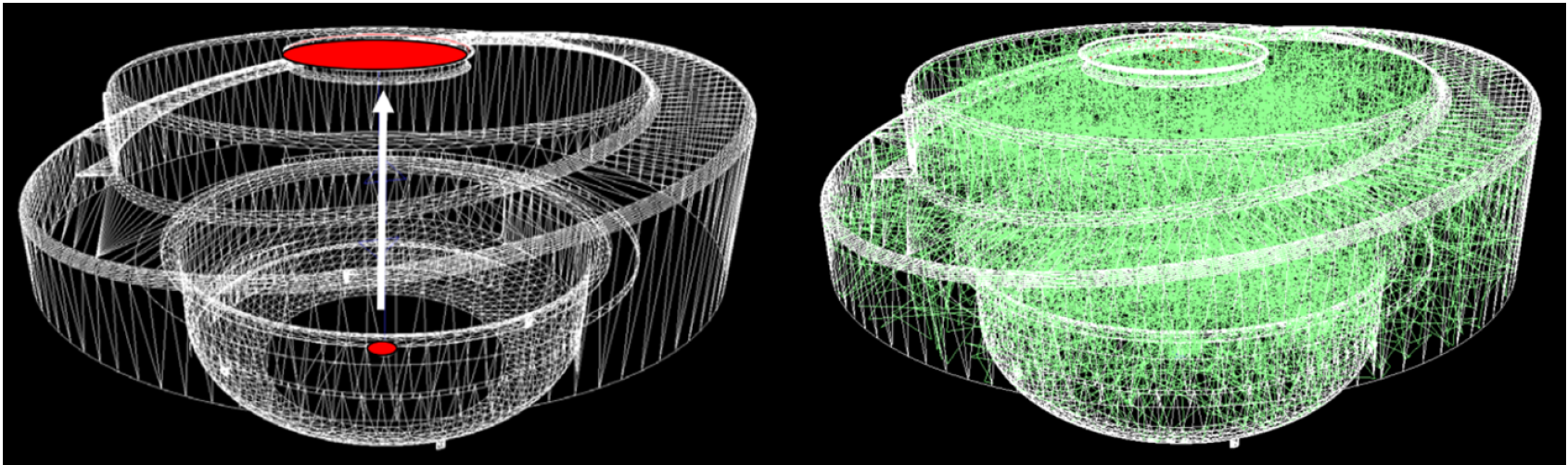 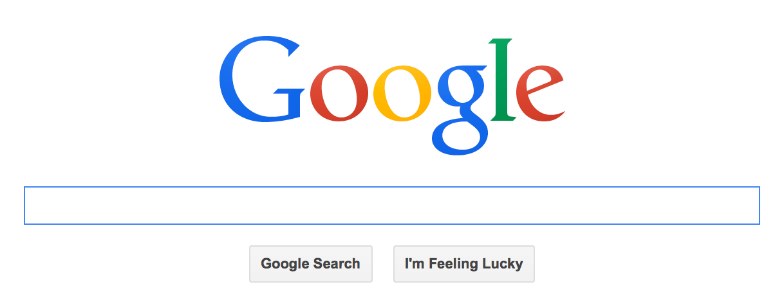 Molflow (1990)
Molflow+ (2008-)
molflow
Roberto Kersevan
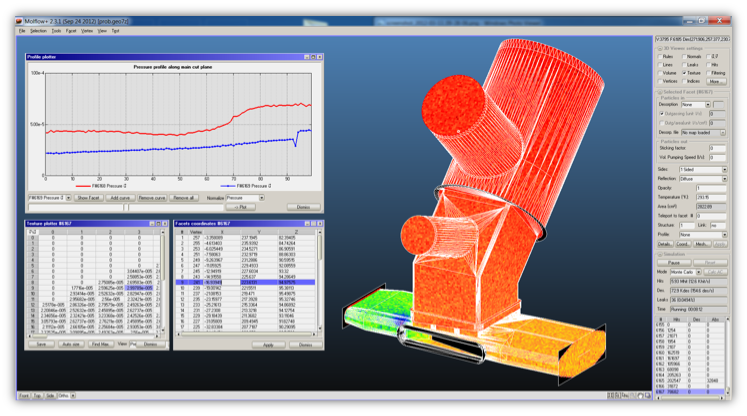 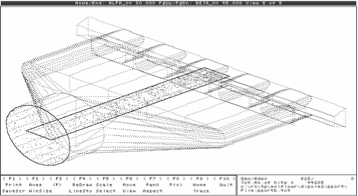 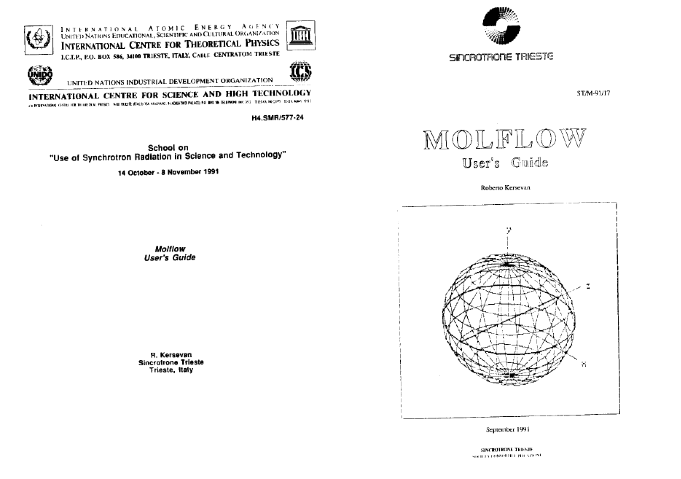 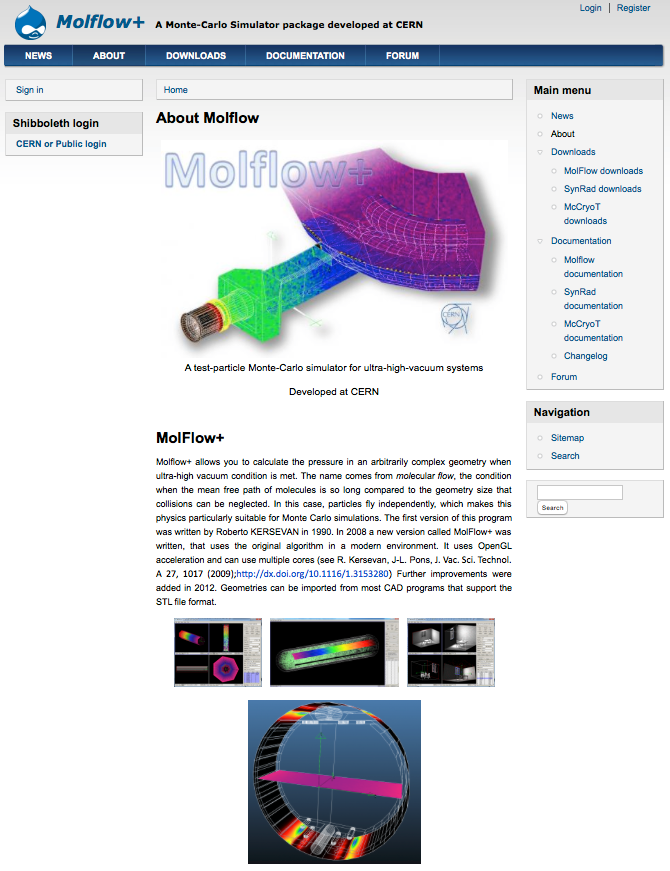 WORKING WITH MOLFLOW
Step 1: creating geometry
CAD
Molflow+
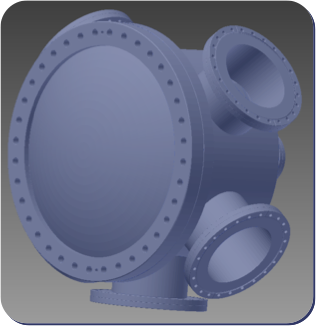 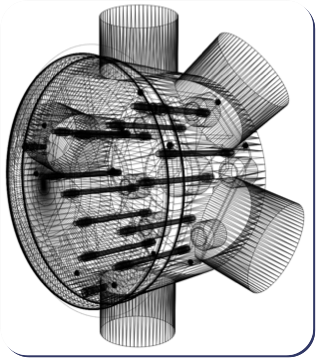 STL format
Step 2: adding physics
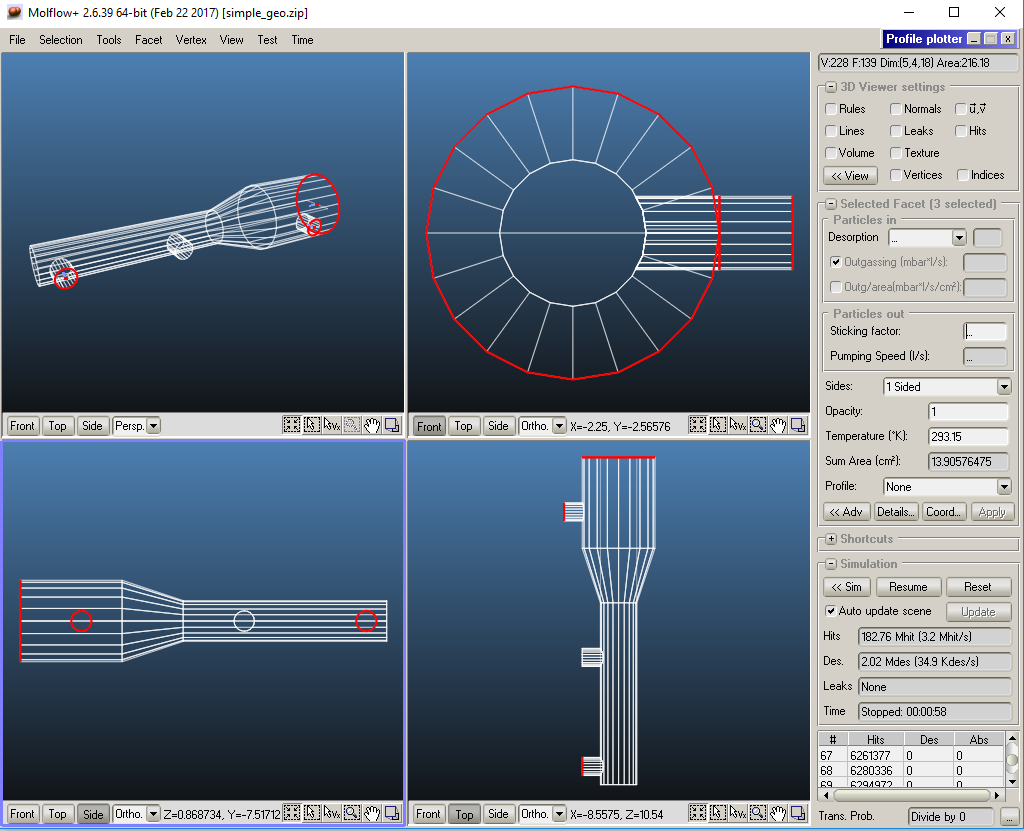 WORKING WITH MOLFLOW
Step 3: simulation and results
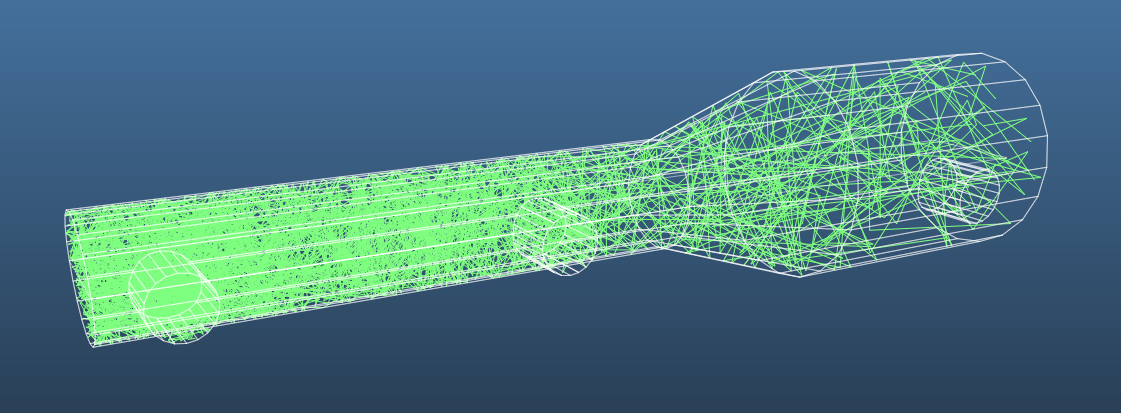 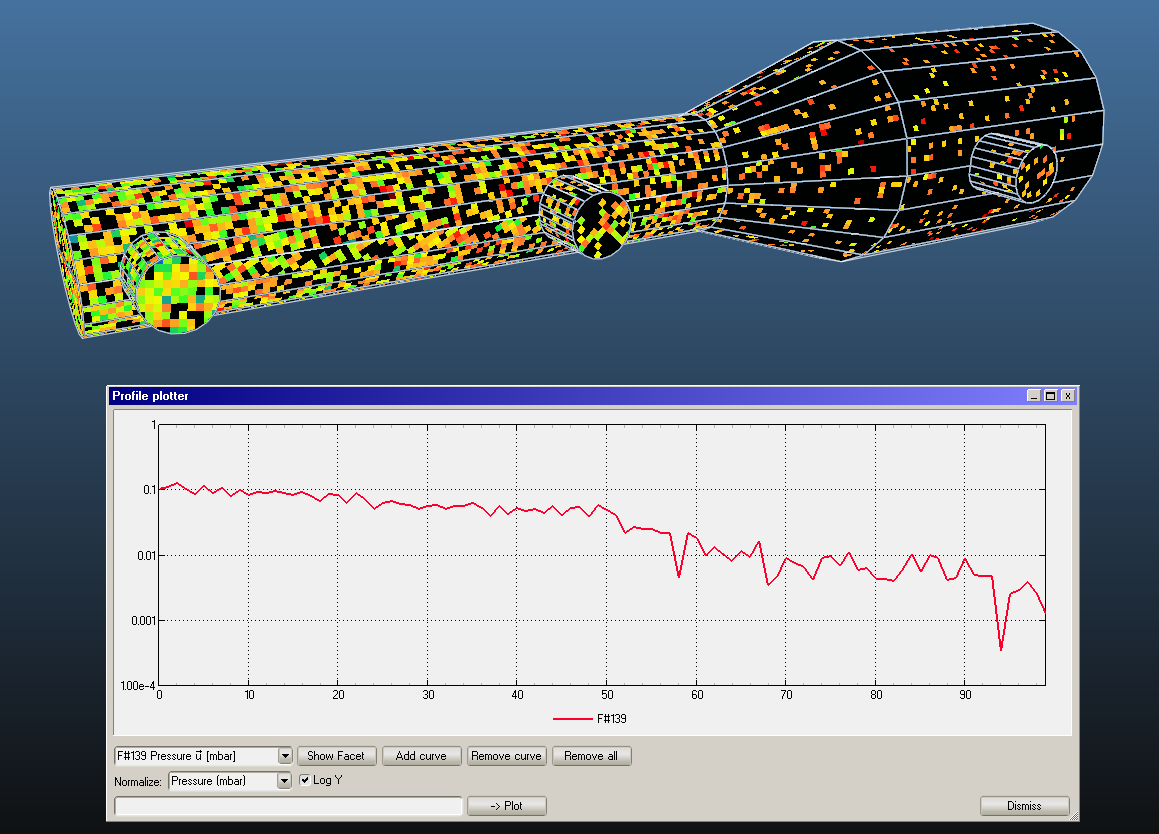 100 molecules
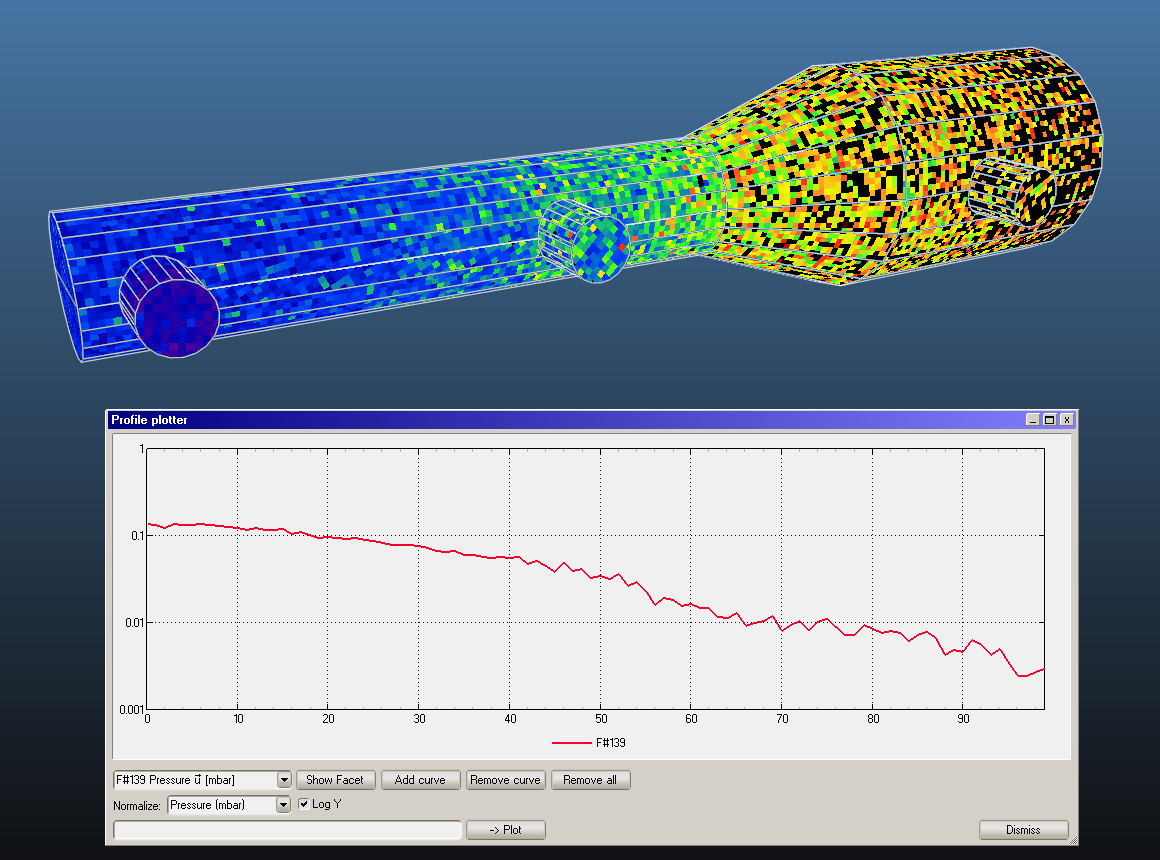 1000 molecules
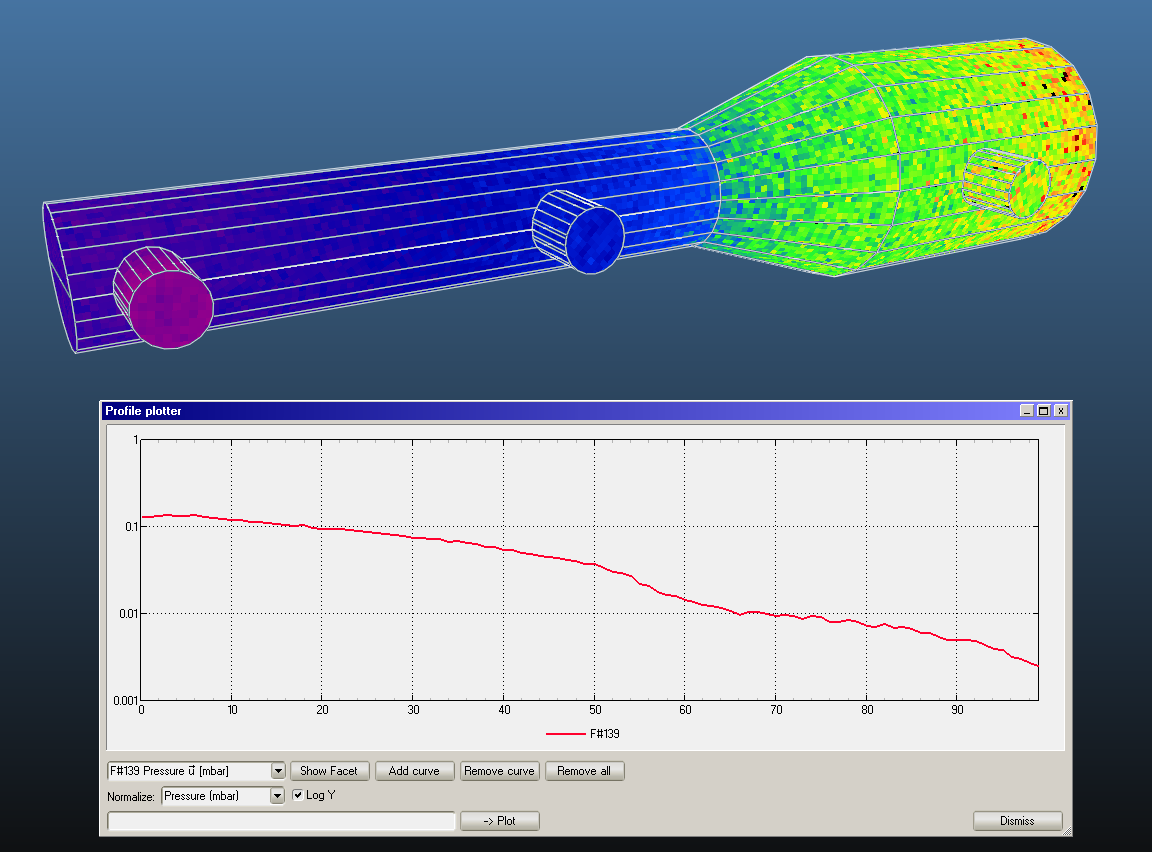 10k molecules
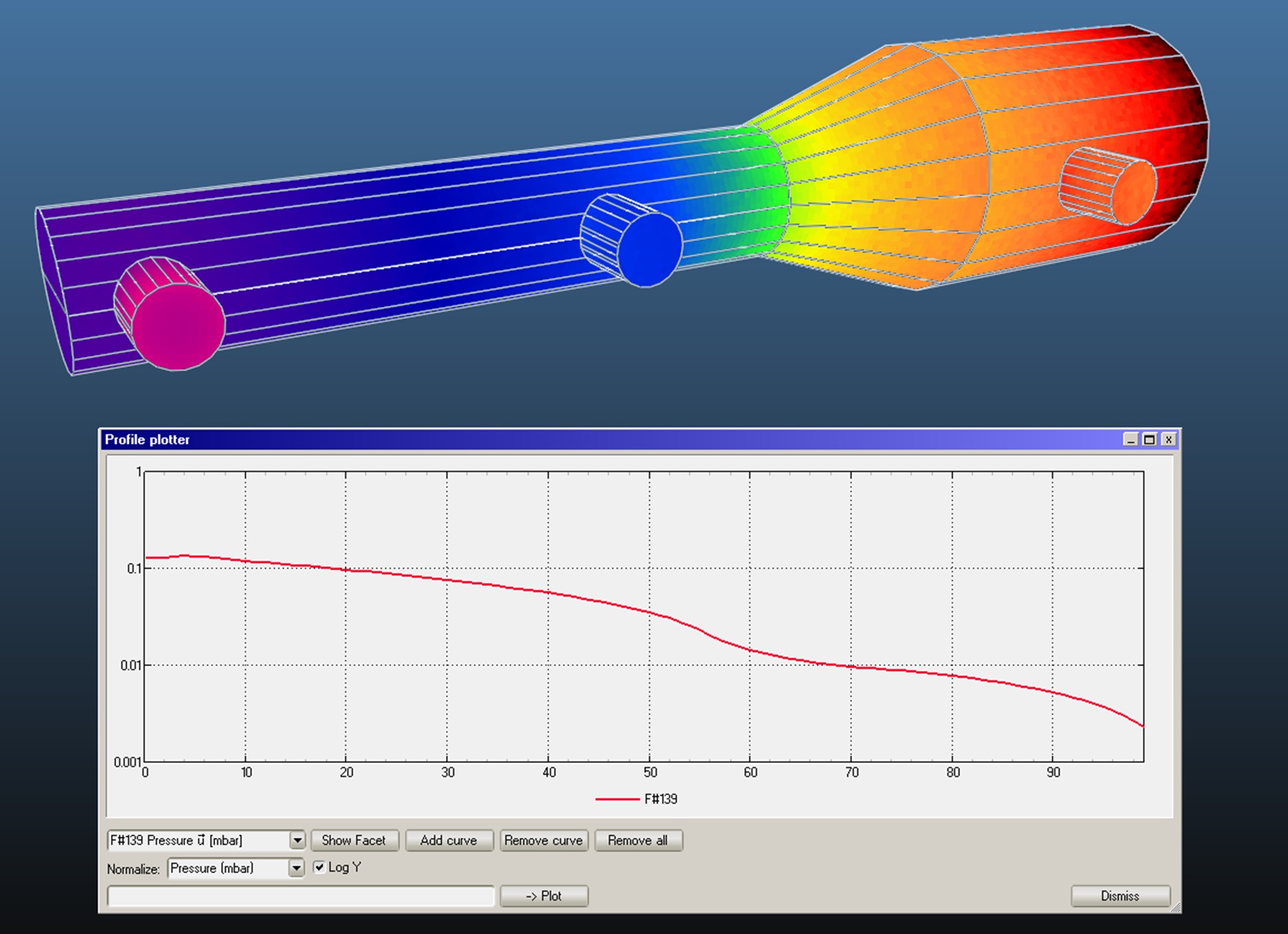 100k molecules